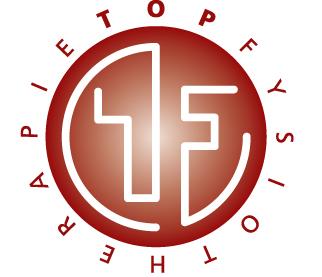 Topfysiotherapie en Haptotherapie de Basis
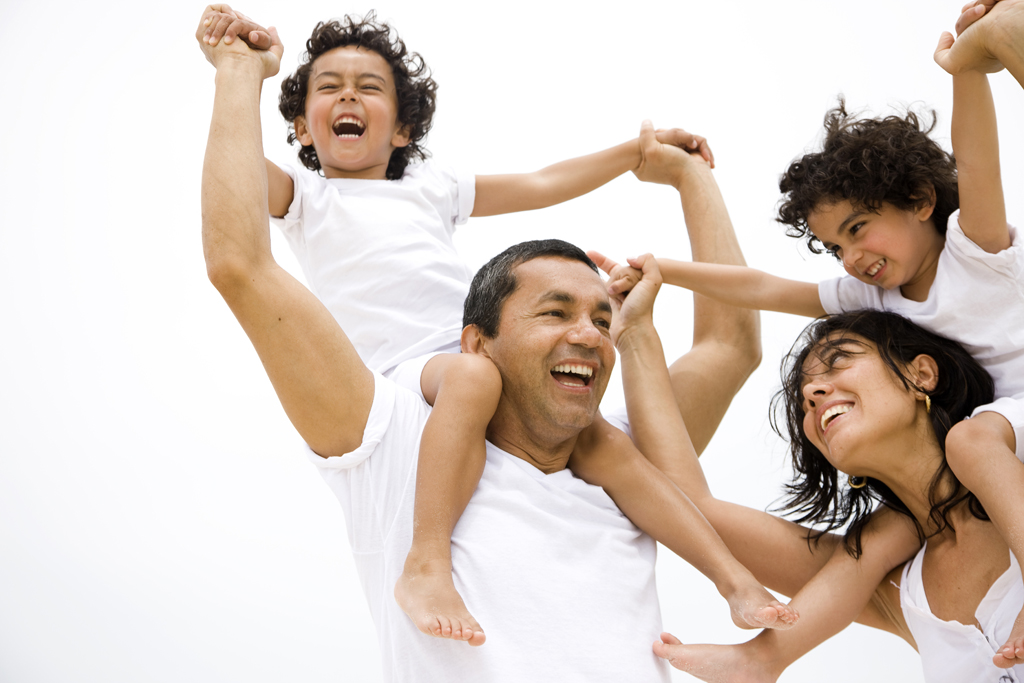 Mediplan 19-06-2017
[Speaker Notes: Diabetes in beweging]
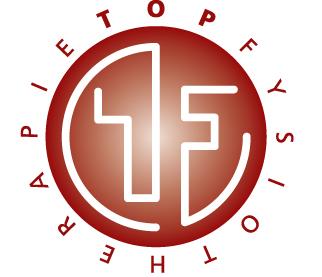 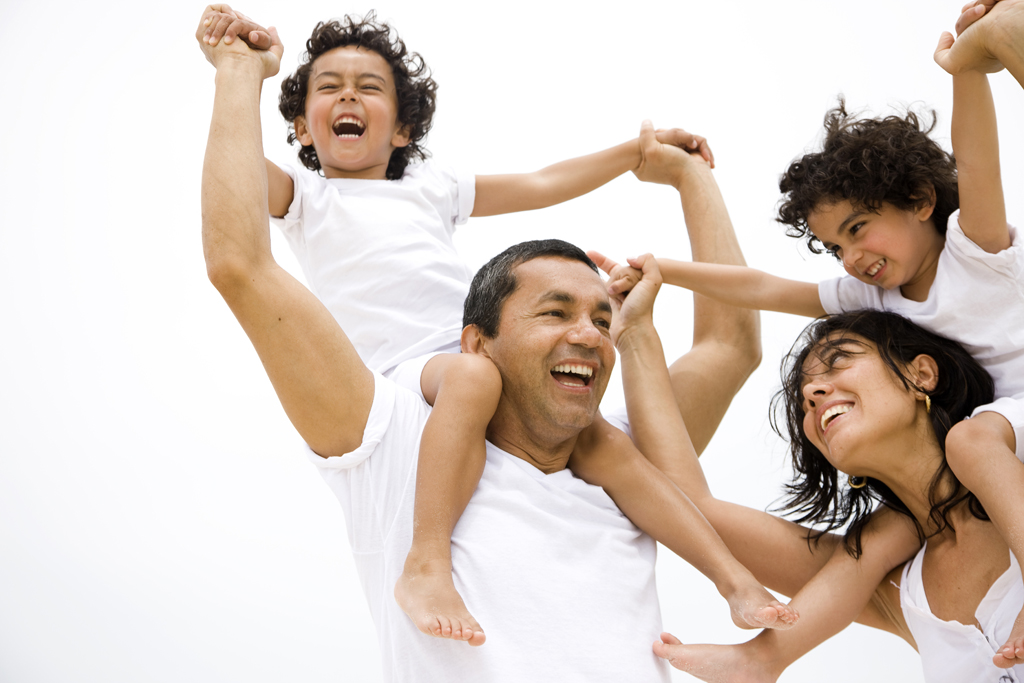 Wie zijn wij?
Ans Zanders
Bekkenfysiotherapeut
Praktijkeigenaar Topfysiotherapie en Haptotherapie de Basis

Daniëlle Schoofs
Kinderfysiotherapeut
Werkzaam bij 
Topfysiotherapie en Haptotherapie de Basis
Fysiotherapie De Beemden Heeze
2
[Speaker Notes: Diabetes in beweging]
De Basis
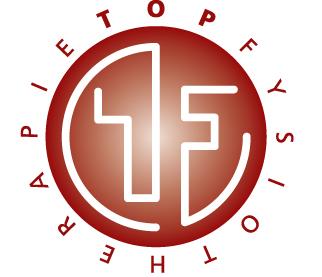 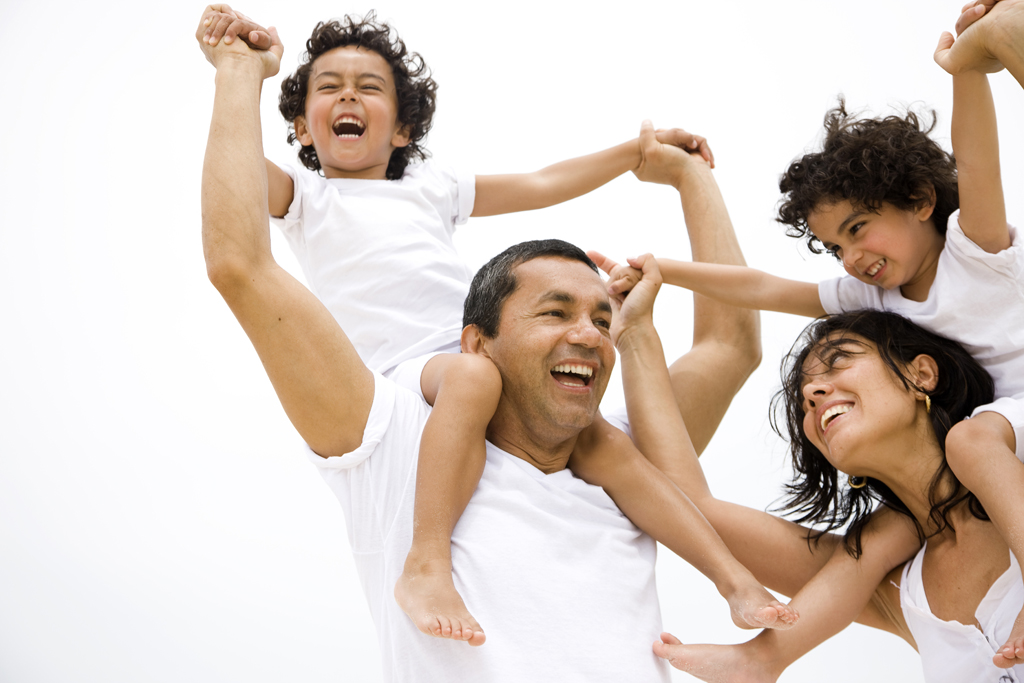 Algemene fysiotherapie
Bekkenfysiotherapie
Haptotherapie
Psychosomatische fysiotherapie
Kinderfysiotherapie
Kinderbekkenfysiotherapie
Zwangerschapsbegeleiding: 
ZwangerFit®
Zwanger & zo
Begeleiding moeder en kind
Baby & zo 
Mindfulness training
3
[Speaker Notes: Diabetes in beweging]
De Basis
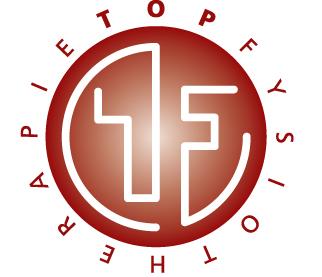 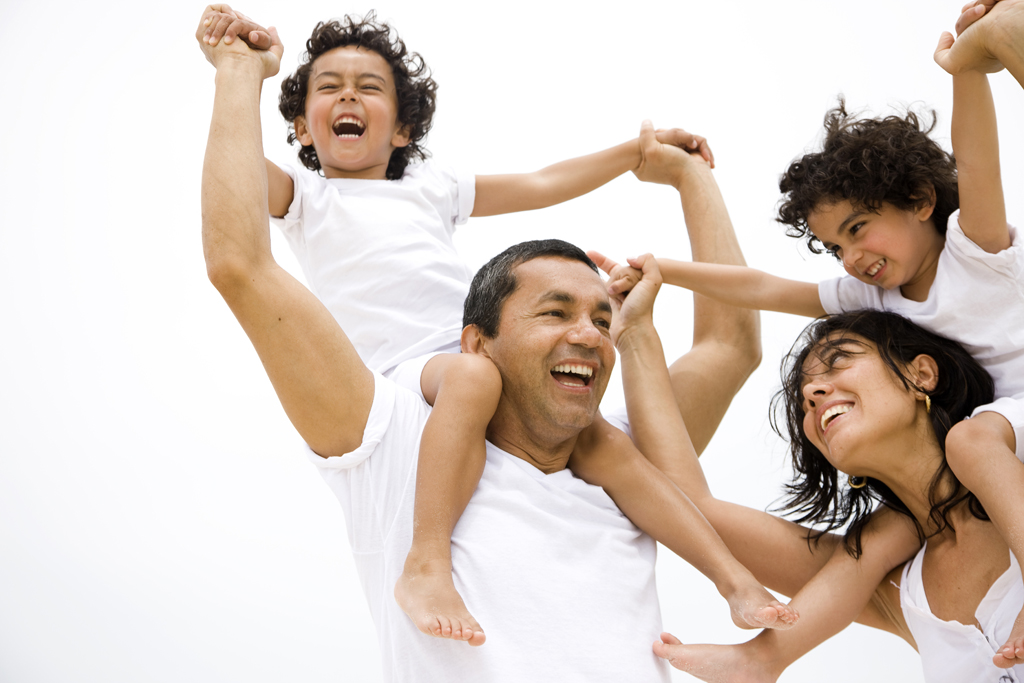 Multidisciplinaire centrum: 
de Basis, voor optimale zorg, met o.a.:

Verloskundigenpraktijk Weert (www.verloskundigenpraktijkweert.nl)
Yoga Irene Poell (www.yogairenepoell.nl)
Doula en Hypnobirthing-docente Iris van Schaick
(www.doula-iris.nl)
Bekkenfysiotherapie
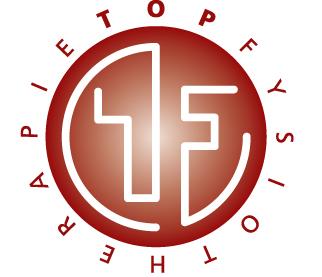 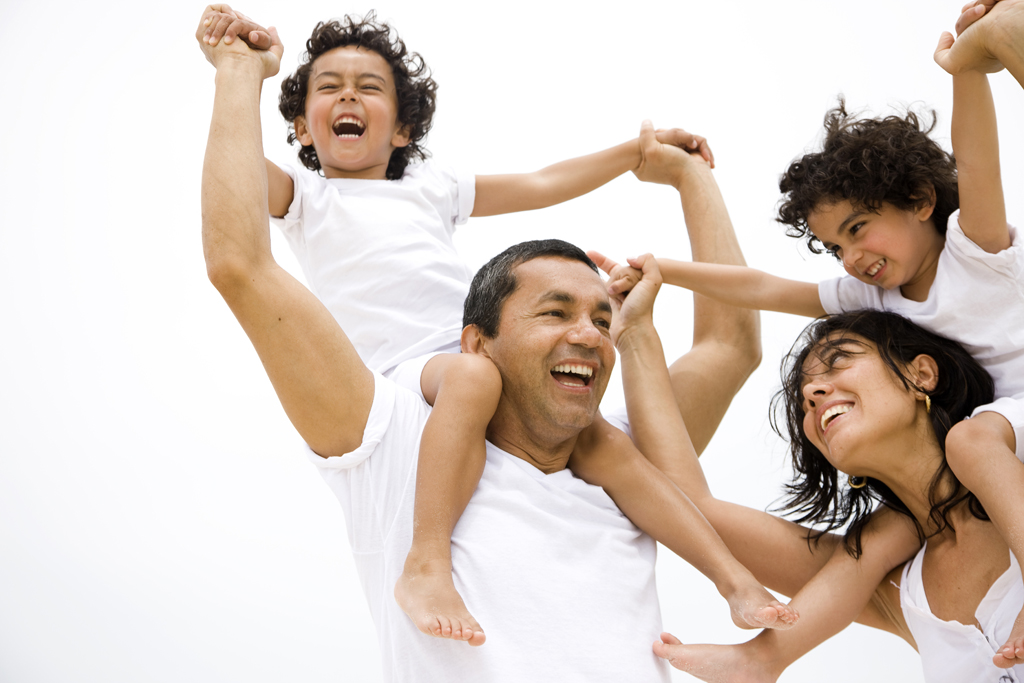 Bekkenfysiotherapie bij:

Urineverlies of problemen met plassen
Klachten bekken rondom zwangerschap
Buikpijn
Obstipatie klachten
Seksuele klachten
Klachten na gynaecologische of
         urologische operaties
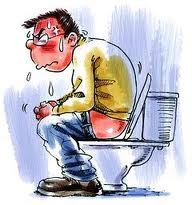 5
[Speaker Notes: Diabetes in beweging]
De anatomie
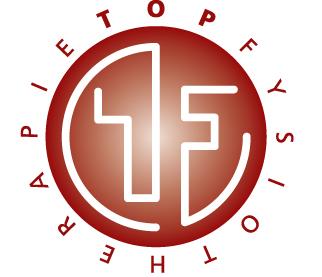 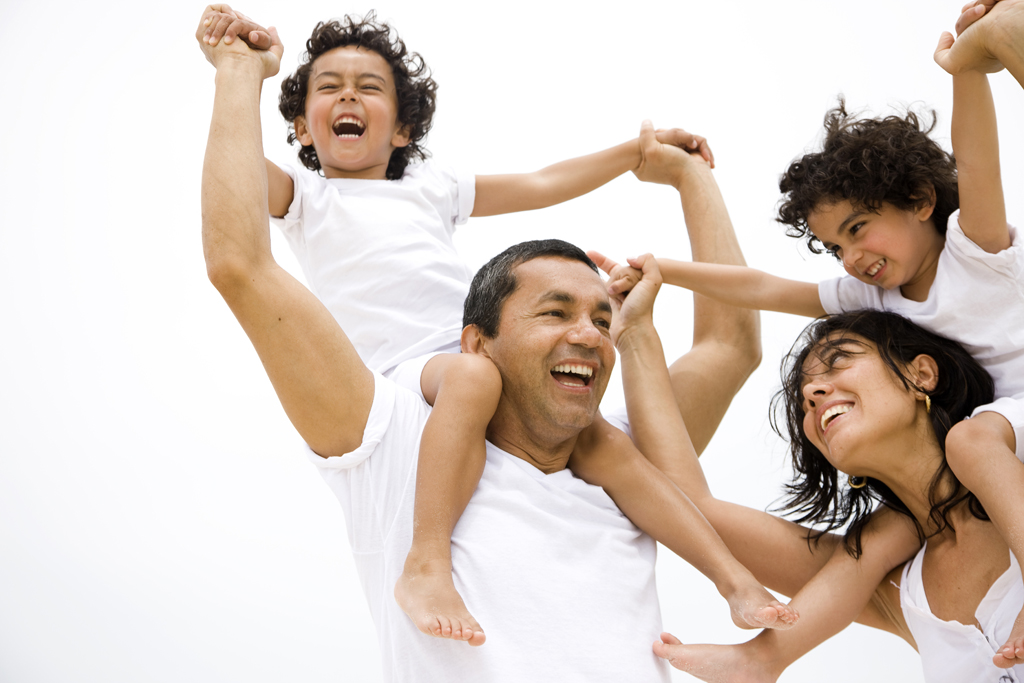 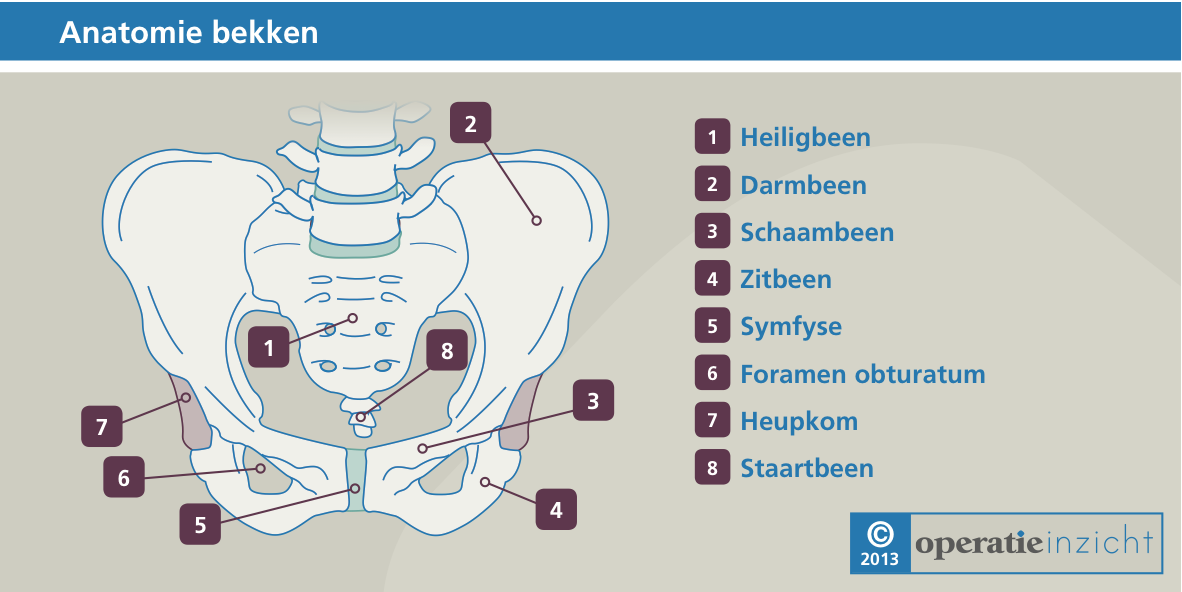 6
[Speaker Notes: Diabetes in beweging]
Kraamtijd
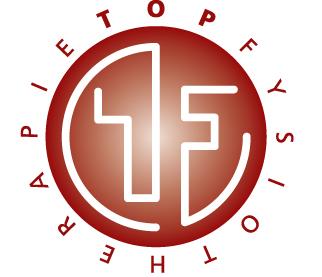 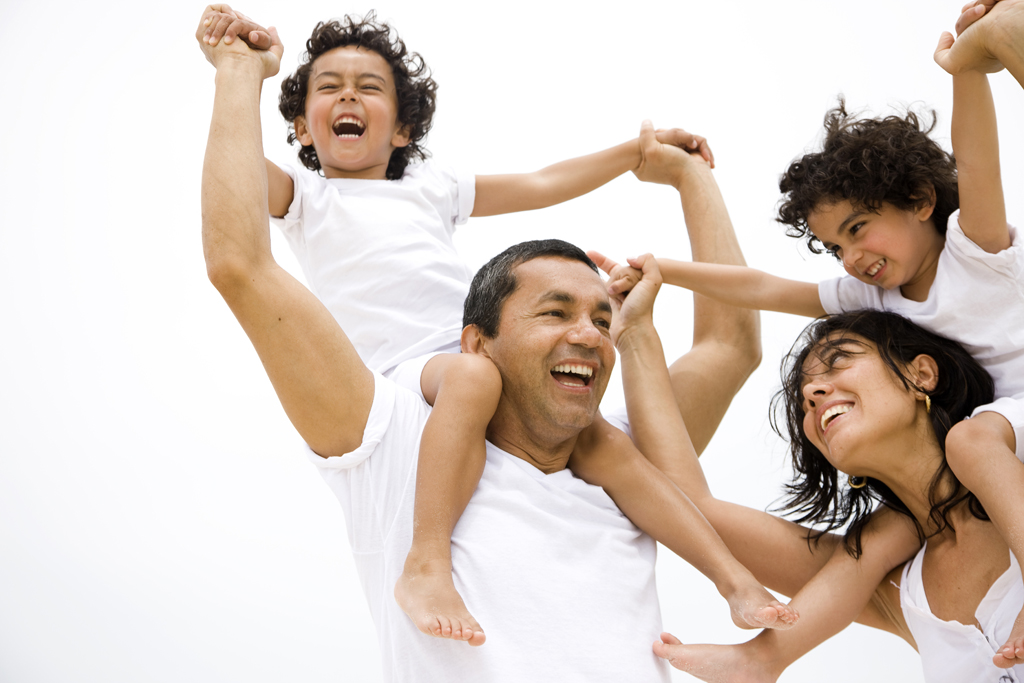 7
[Speaker Notes: Diabetes in beweging]
Bekkenklachten
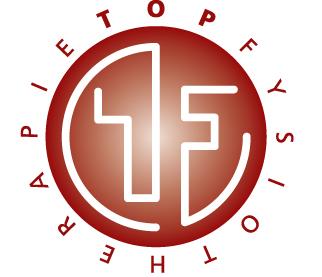 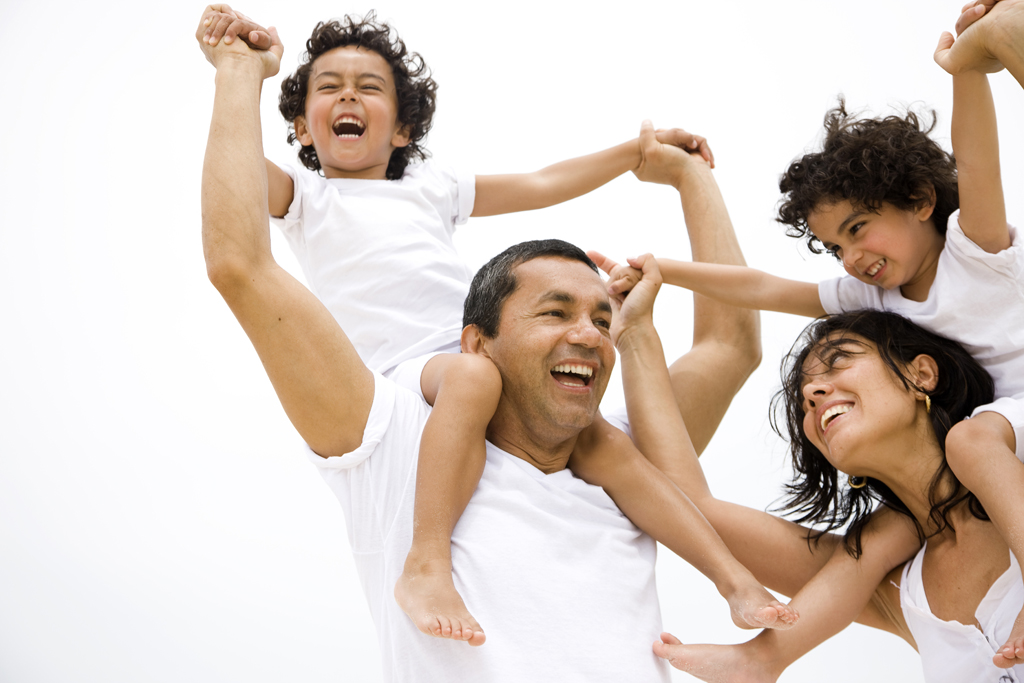 Uitleg anatomie
Balans vinden in belasting/ belastbaarheid
Voldoende rustmomenten
Activiteiten tijdsgebonden uitvoeren ( niet op basis van pijn)
Afwisselen van houding en beweging
Bekkenband (indien zinvol)
Stabilisatie van het bekken 
staan 
zitten, steun in de rug
lopen
Traplopen
Tillen, bukken en reiken
Aan- en uitkleden
8
[Speaker Notes: Diabetes in beweging]
Bekkenklachten
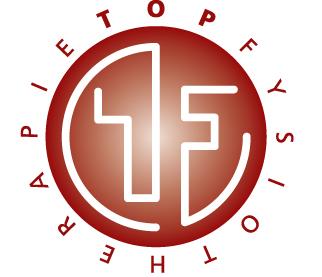 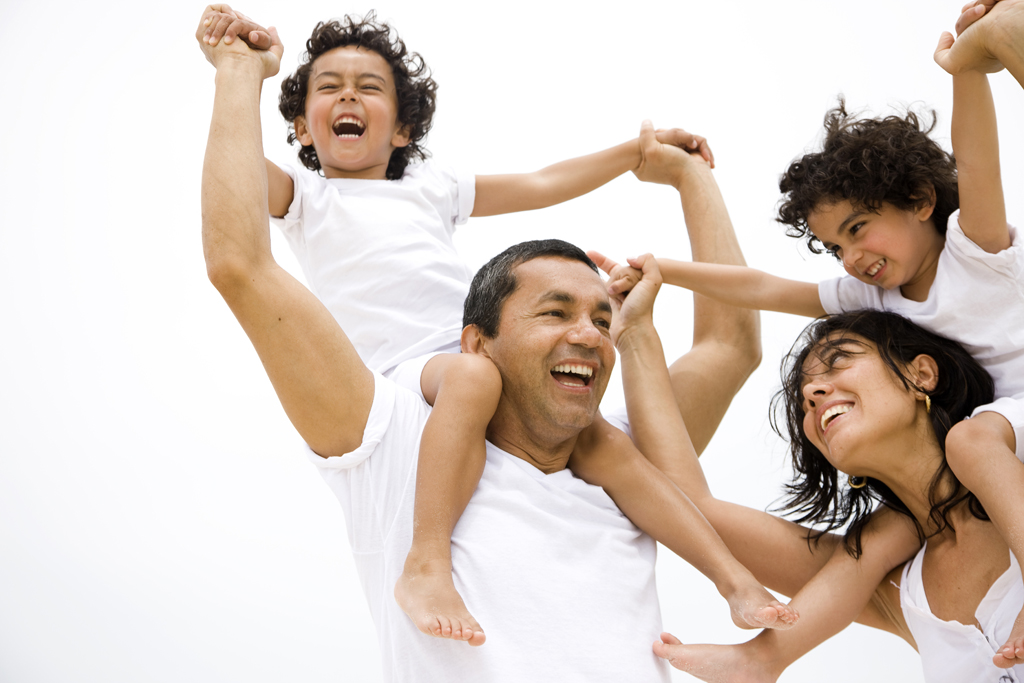 Kraamtijd:
Bewustwording van liggen 
vaak gespannen in benen, billen en bekkenbodem
angst voor pijn 
door moeheid neemt spanning in spieren toe
prettige houding, eventueel zijlig
Buikademhaling:
rustige ademhaling bij ontspanning in de buik
Ontspanningsoefeningen
los laten benen, billen, buik en bekkenbodem
In en uit bed
Omdraaien in bed
9
[Speaker Notes: Diabetes in beweging]
Pijn rondom een epi
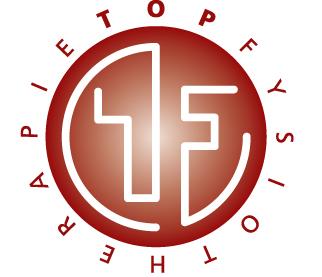 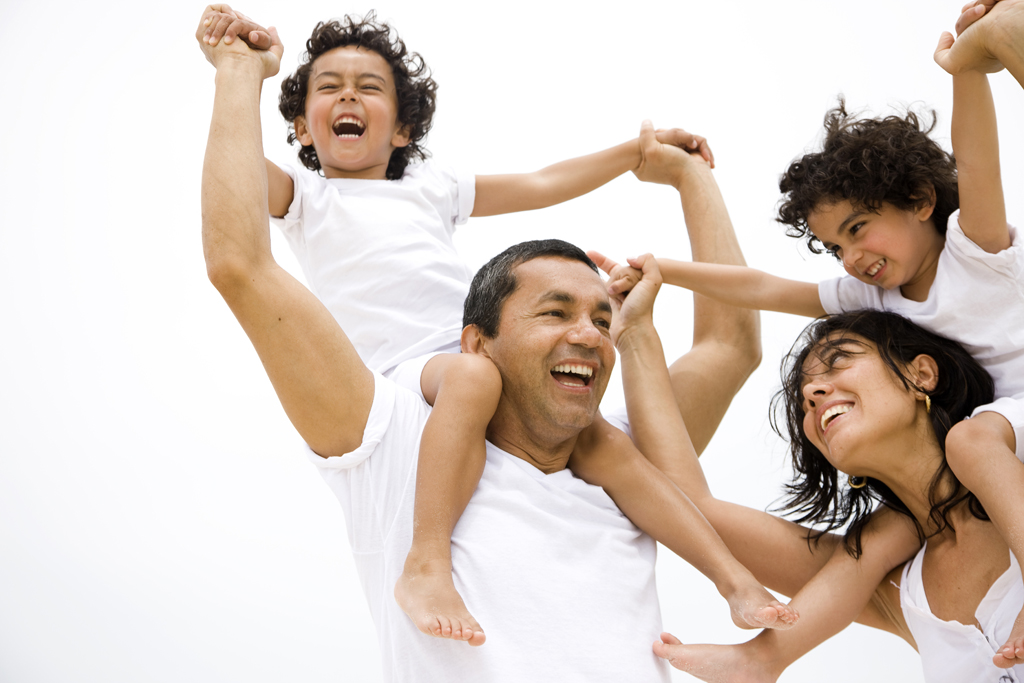 Ultrageluid voor zwelling / pijn bij epi
Bewustwording van liggen 
vaak gespannen in benen en billen
angst voor pijn (zwelling, epi, verzakking)
door moeheid neemt spanning in spieren toe
Buikademhaling:
rustige ademhaling bij ontspanning in de buik
Ontspanningsoefeningen
los laten benen, billen, buik en bekkenbodem
Voldoende rustmomenten
Correcte houding zit 
als klachten het toelaten niet scheef gaan zitten op een bil
10
[Speaker Notes: Diabetes in beweging]
De anatomie
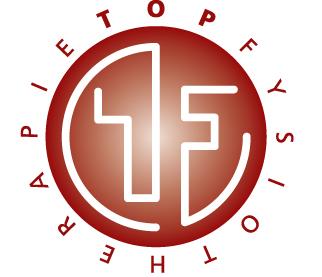 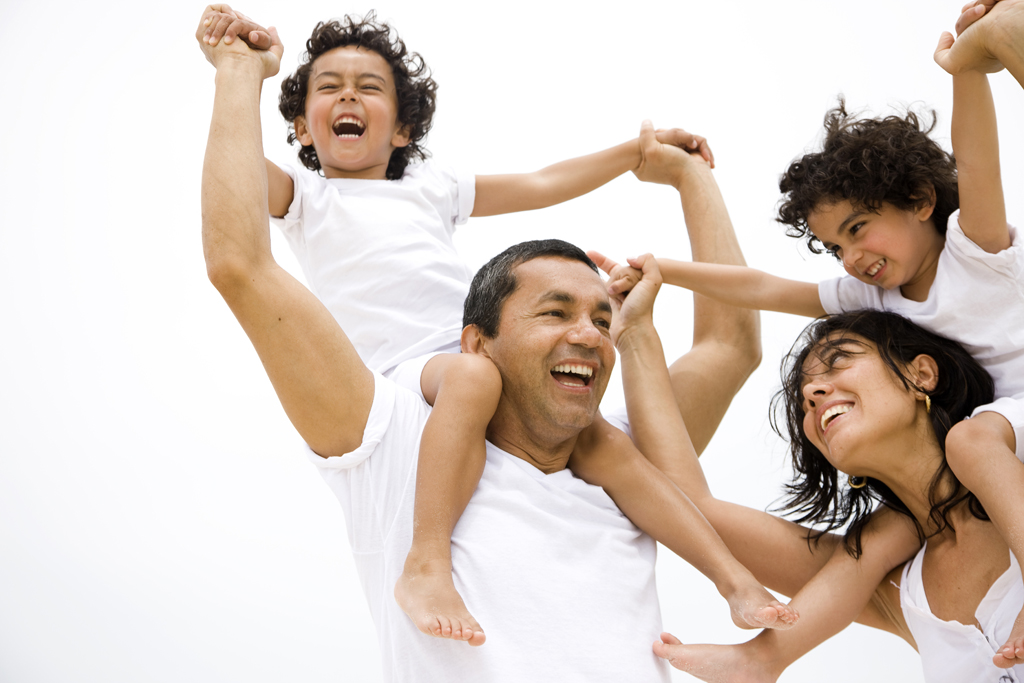 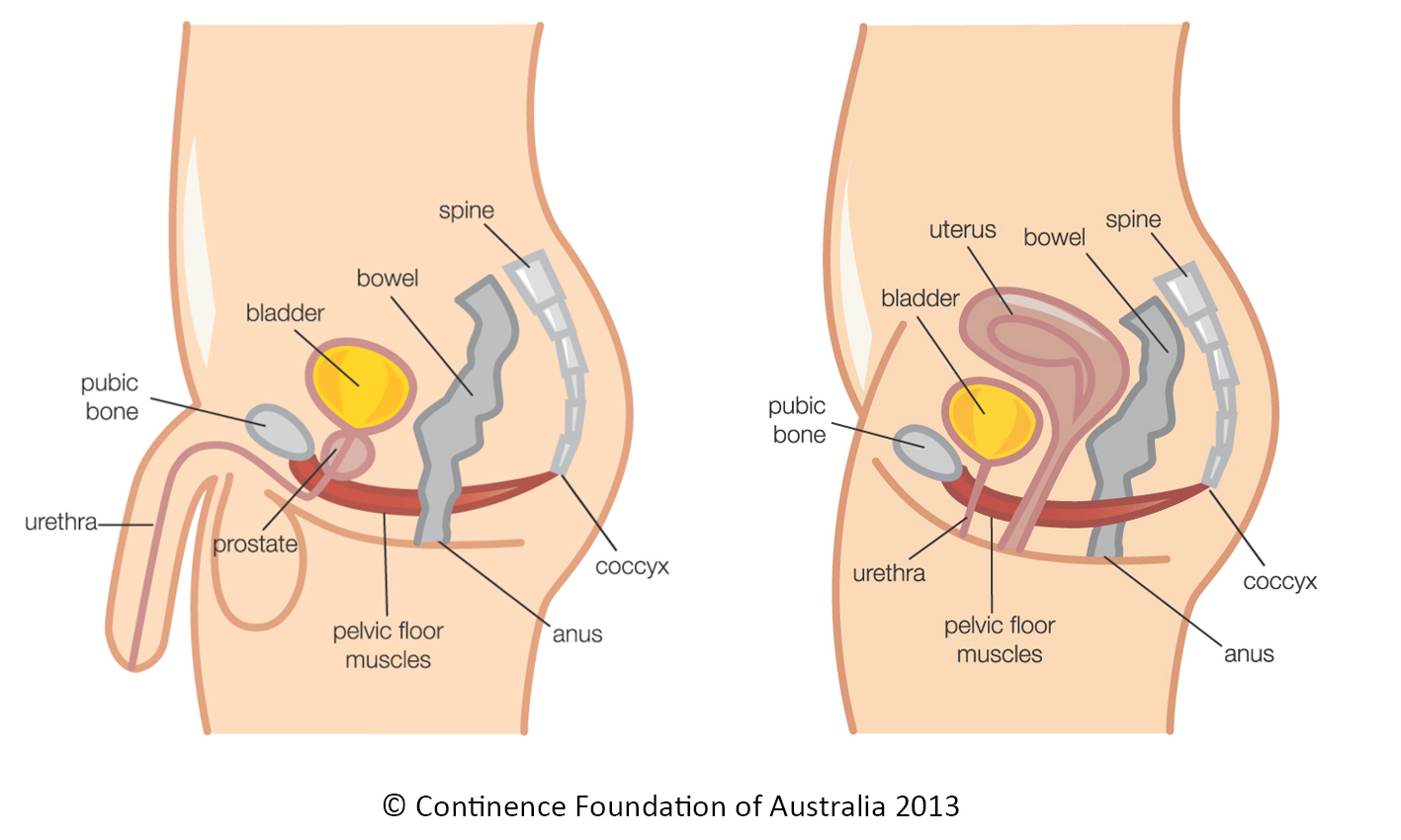 11
[Speaker Notes: Diabetes in beweging]
Bekkenbodem klachten
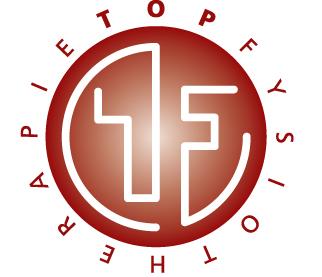 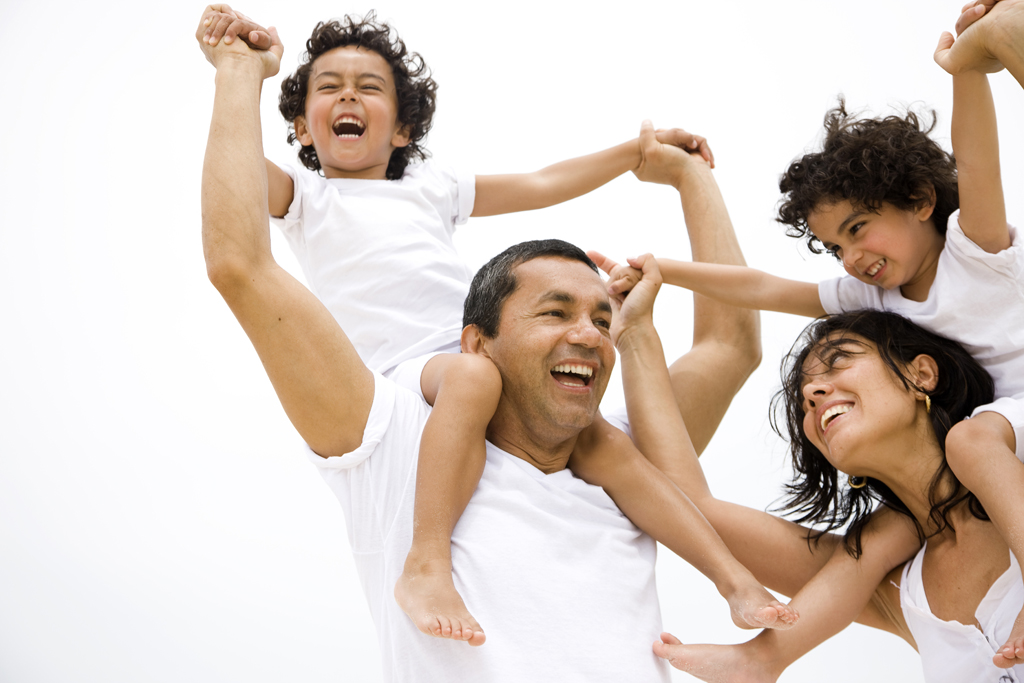 Incontinentie, mictie-, defaecatie problemen, verzakking
Bewustwording bekkenbodem 
Buikademhaling
Ontspanningsoefeningen
los laten benen, billen, buik en bekkenbodem
Bekkenbodemoefeningen
vanuit de juiste ontspanning rustig aanspannen
Mictie- en defaecatie adviezen
Bekkenbodem bij buikdrukverhoging of aandrang
ADL-adviezen bij gevoel van verzakking
12
[Speaker Notes: Diabetes in beweging]
Emoties
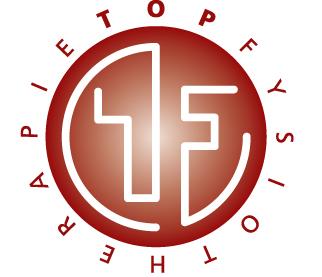 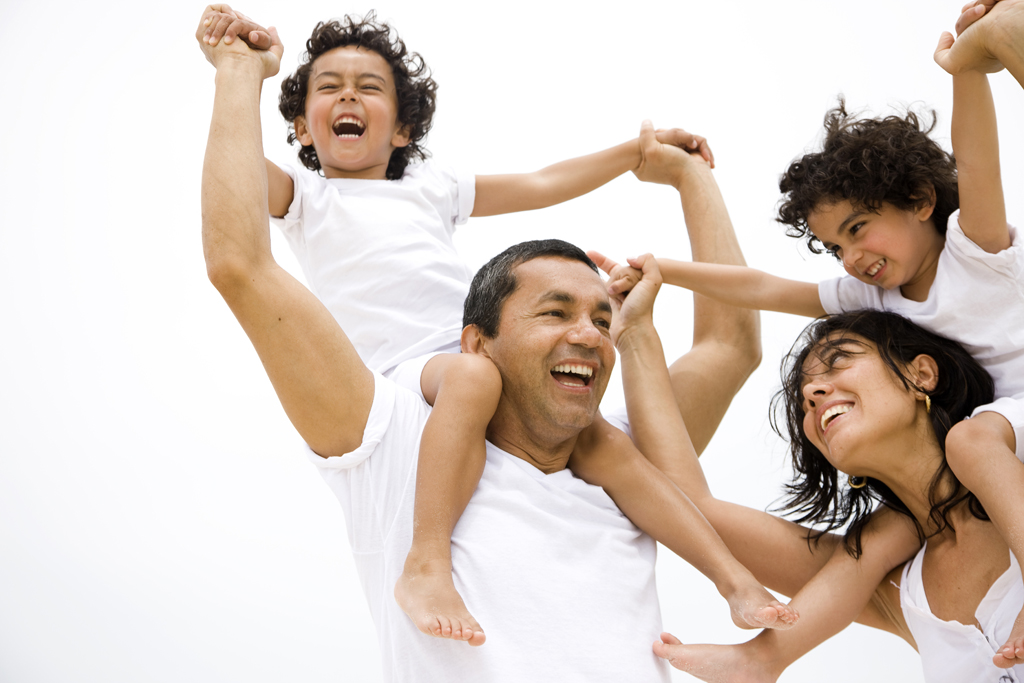 Omgaan met emoties

Nieuwe rol moeder/ vader zijn
Eventueel oude pijn van vroeger is voelbaar
Bekkenbodem en buik zijn gevoelig voor emoties
13
[Speaker Notes: Diabetes in beweging]
Vergoeding
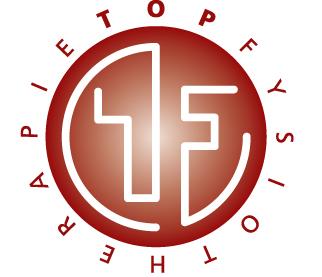 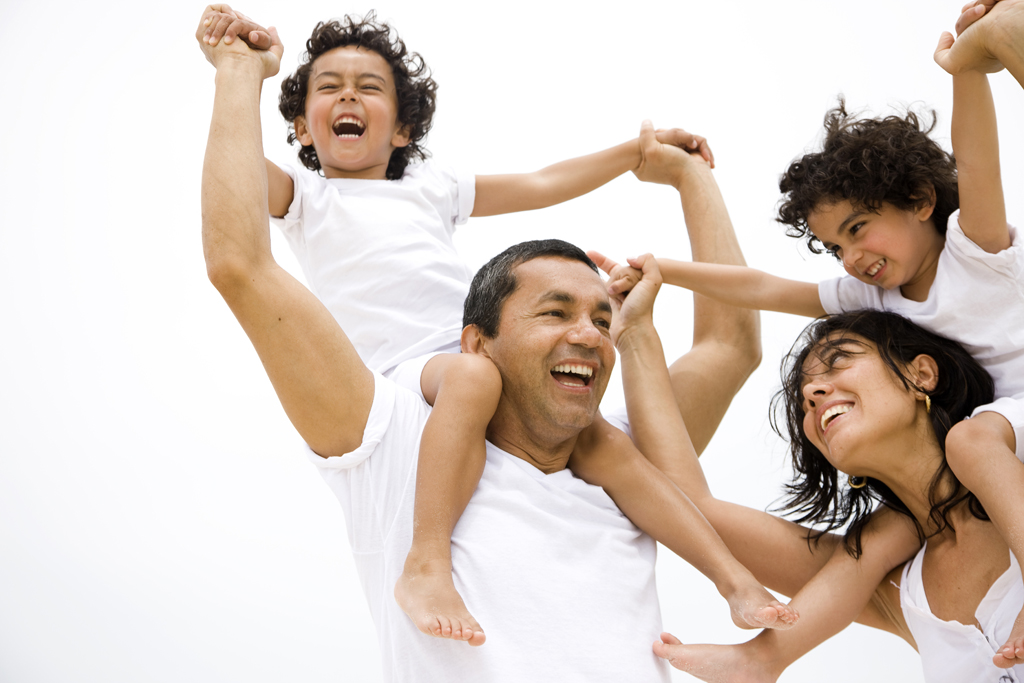 Fysiotherapie: 
	Wordt in het algemeen vergoed uit de aanvullende verzekering, in sommige gevallen  uit de basisverzekering.
Haptotherapie: 
	Komt (gedeeltelijk) voor vergoeding in aanmerking vanuit de aanvullende verzekering.
Groepslessen:
	Afhankelijk van uw zorgverzekering kan er vergoeding
	mogelijk zijn.
14
[Speaker Notes: Diabetes in beweging]
Vragen
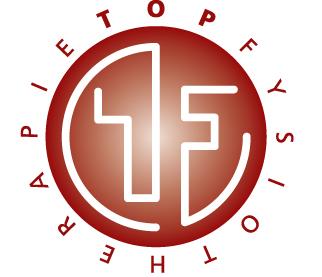 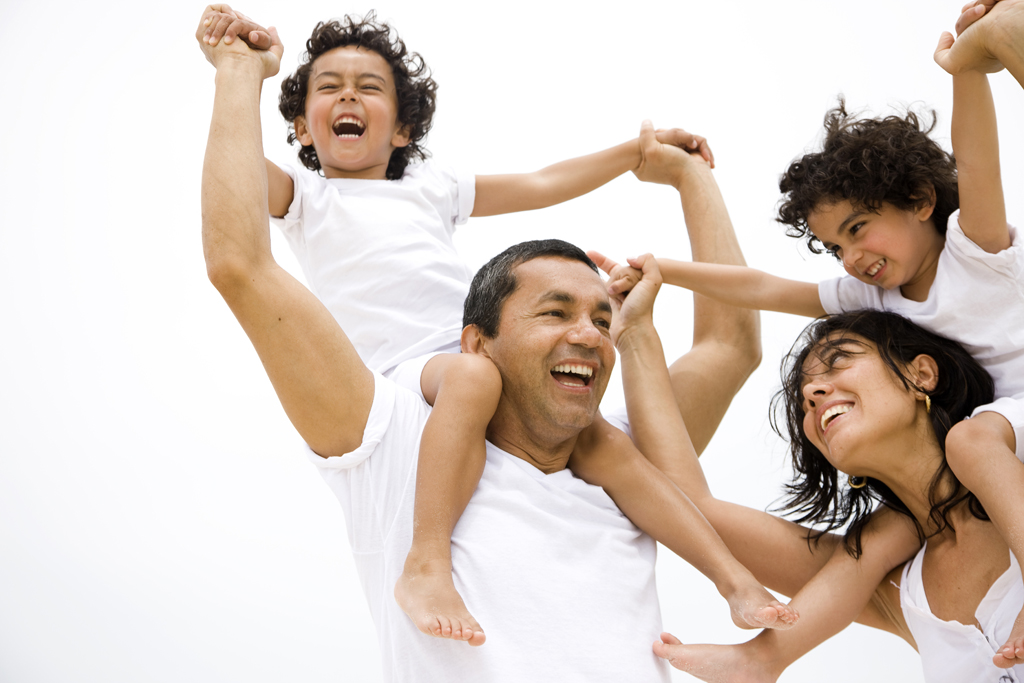 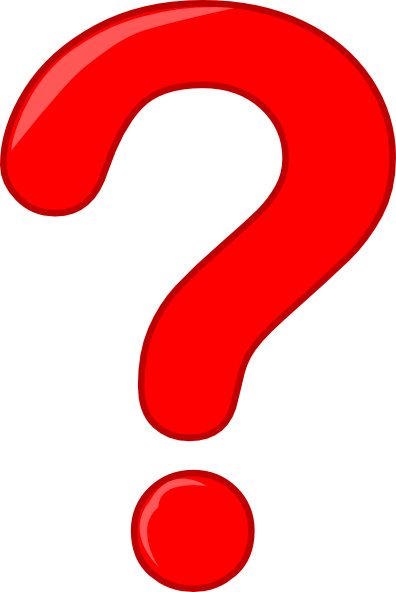 15
[Speaker Notes: Diabetes in beweging]